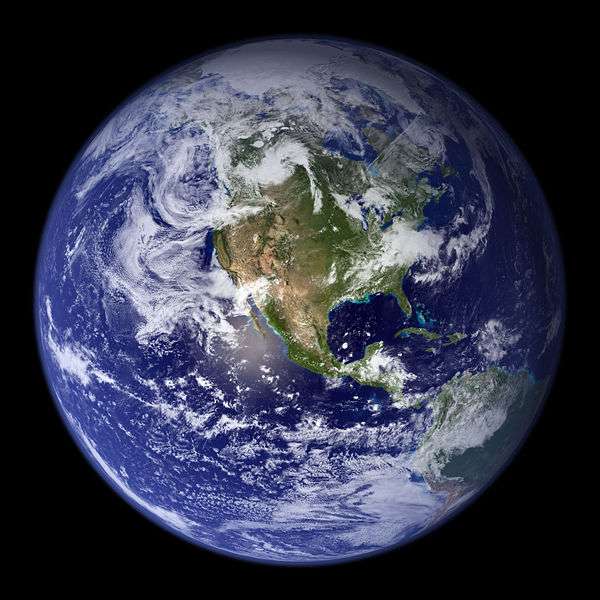 Los Planetas!!!
By Tia Harris 8H
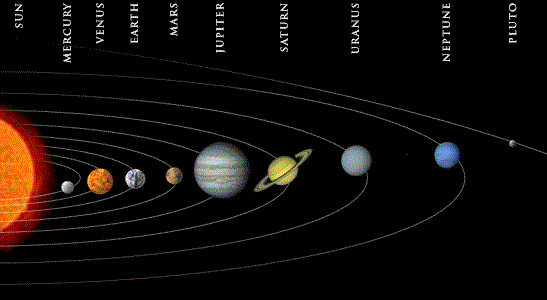 El Sol
El sol es muy caloroso. El amarillo y grande. Creo que el sol es muy bonito.
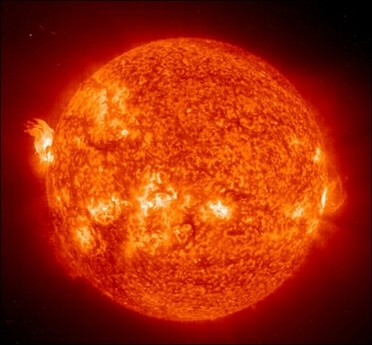 La Luna.
La Luna es bastante grande pero es mas  pequeno que Tierra. Creo que La Luna es bonito.
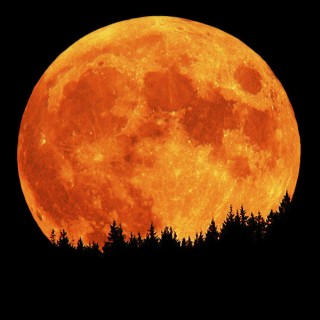 Urano